IO3: Formação de Literacia Financeira para Pais
Módulo 8: Conjunto de ferramentas digitais do Money Matters
Conjunto de ferramentas digitais Money MattersResultados da Aprendizagem
No final deste módulo, pais e encarregados de educação serão capazes de:

Desenvolver a capacidade de usar o Kit de Ferramentas de Recursos Digitais do Money Matters e a versão web da aplicação do Money Matters. 

Aceder à biblioteca do Money Matters para explorar os recursos.  
                                               
Obter acesso aos recursos online do Money Matters e partilhá-los com os seus filhos.
Conjunto de ferramentas digitais Money MattersPlano Visual
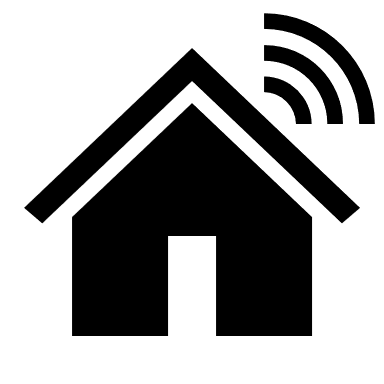 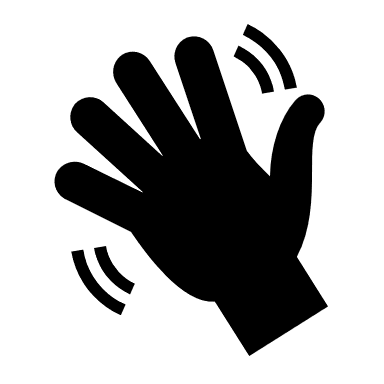 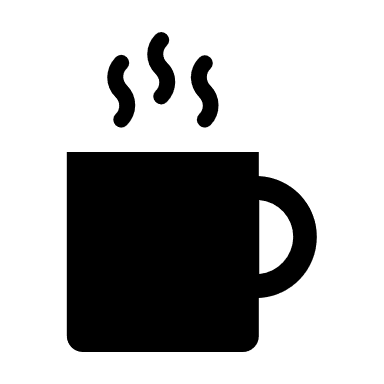 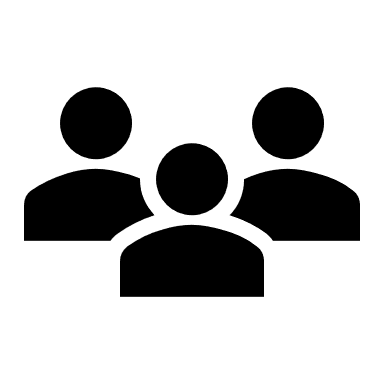 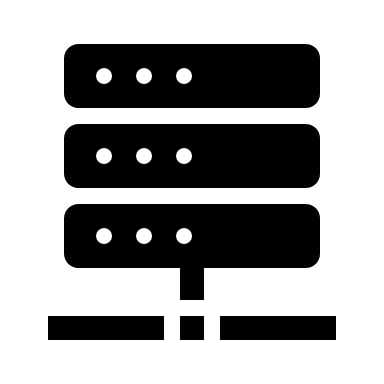 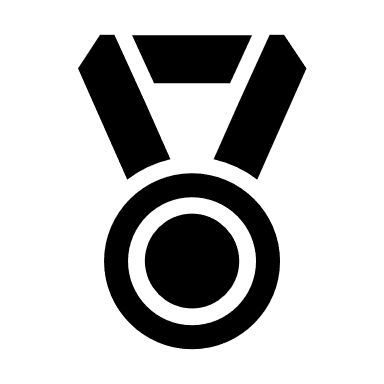 Conjunto de ferramentas digitais Money Matters
Atividade M8.1 
Atividade Quebra-gelo: Já ensinou literacia financeira em sua casa antes?
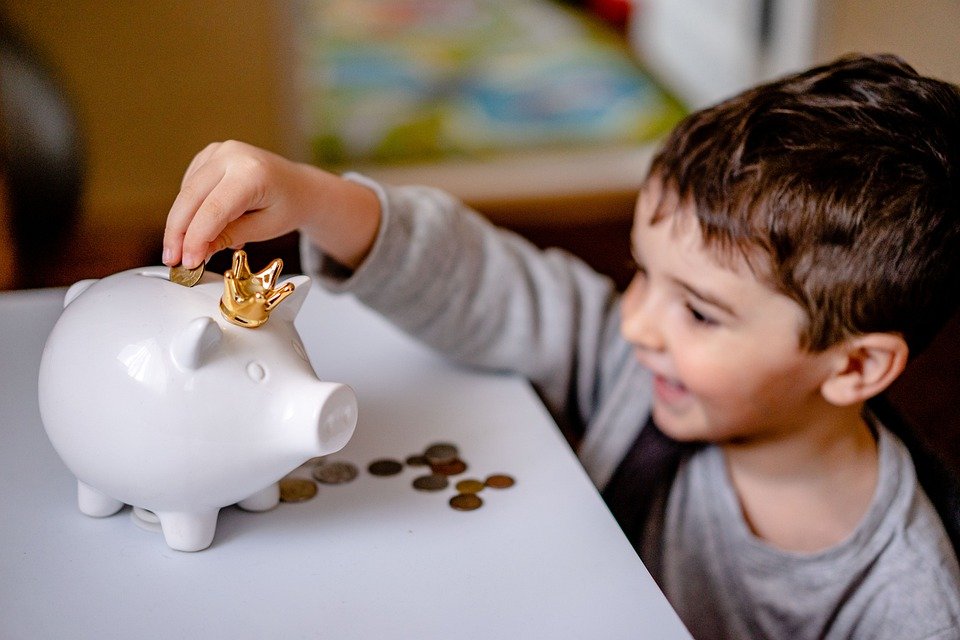 Conjunto de ferramentas digitais Money Matters
Explorar a bibiloteca do Money Matters
A biblioteca do Money Matters oferece uma grande variedade de recursos que promovem a aprendizagem intergeracional. Isto funcionará para lhe proporcionar, como pais e cuidadores o acesso aos recursos que podem ser explorados dentro da família. 

Isto vai funcionar para:
Conjunto de ferramentas digitais Money Matters
Explorar a bibiloteca do Money Matters
A Biblioteca do Money Matters oferece um kit de ferramentas de três recursos diferentes etários apropriados para a idade: 

Livros de Banda Desenhada
Salas de fuga online 
Aplicação na Web
Programas de formação
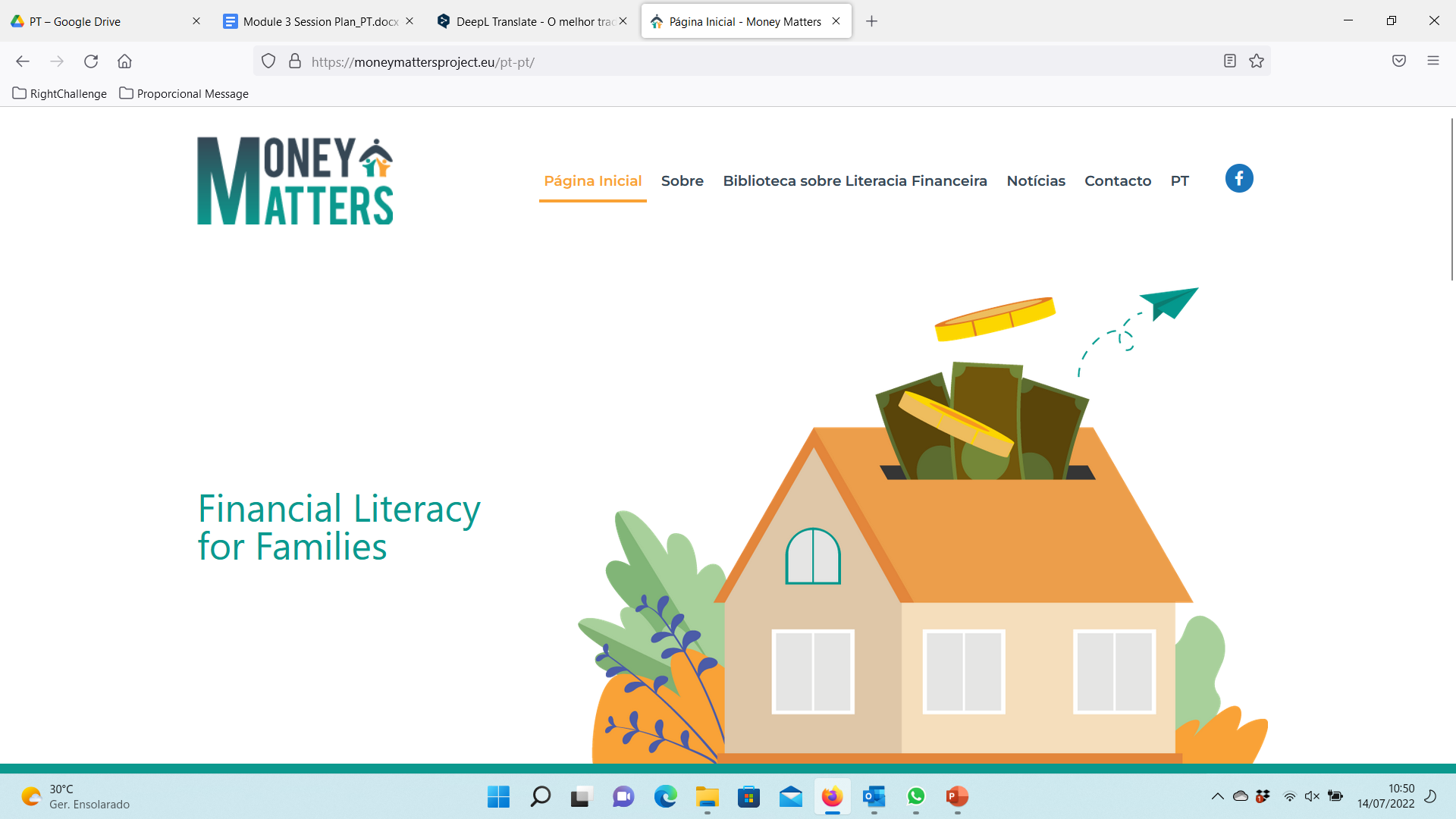 Conjunto de ferramentas digitais Money Matters
A Biblioteca do Money Matters
Conjunto de ferramentas digitais Money Matters
Para jovens entre os
19 e os 25 anos



Uma aplicação Web incentivar os alunos a desenvolver planos financeiros para responder a situações financeiras
Um planeador de orçamento pessoal ou familiar
Links sobre agências de apoio locais
Para pais
e E. educação


Um programa de formação
visando combater a falta de literacia financeira utilizando uma abordagem baseada em workshops

Apoiar para pais e encarregados de educação para usar o modelo de aprendizagem familiar
Para crianças entre os  
6 e os 12 anos 


12 edições mensais de banda desenhada temática
 Abranger alguns bons princípios financeiros básicos
Para adolescentes entre
 os 13 e os 18 anos



Seis Salas de Fuga Educativa Online com recursos de aprendizagem baseados em desafios

Os cenários estarão relacionados com uma gestão financeira eficaz
[Speaker Notes: Delete]
Conjunto de ferramentas digitais Money Matters
Banda Desenhada do Money Matters
Dirigida a jovens membros da família entre os 6 e os 12 anos, esta nova banda desenhada aborda a literacia financeira de uma forma divertida e interativa. 

As 12 bandas desenhadas temáticas mensais apresentam uma literacia financeira sobre um "Super-Herói" que lida com questões relacionadas com a literacia financeira com os seus amigos.

 Elementos visuais e caracteres são atraentes, coloridos e adequados à idade.
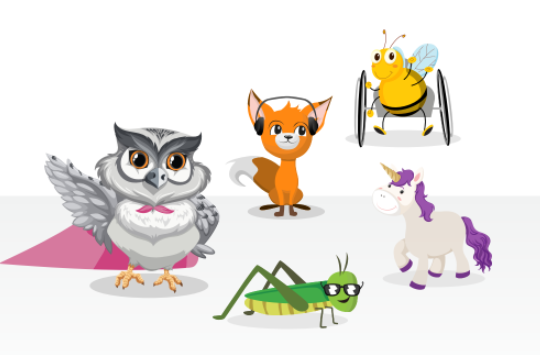 Conjunto de ferramentas digitais Money Matters
Banda desenhada do Money Matters: exemplos
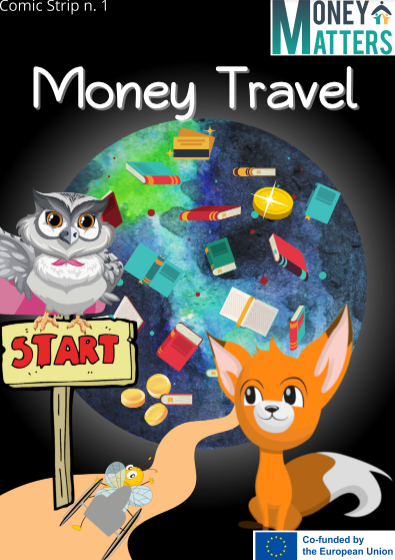 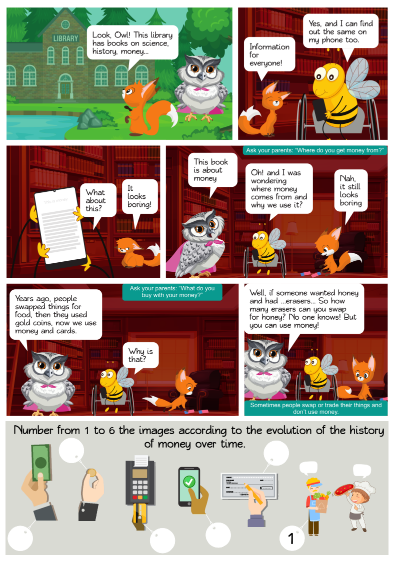 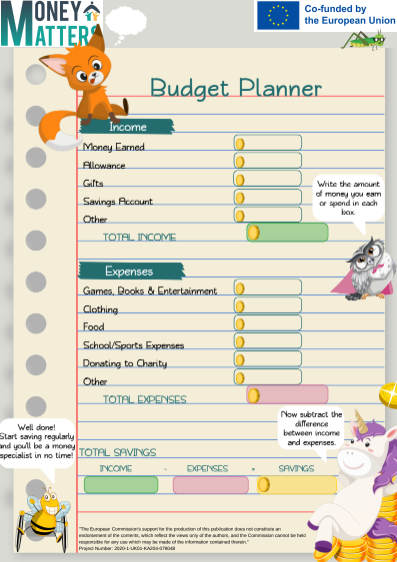 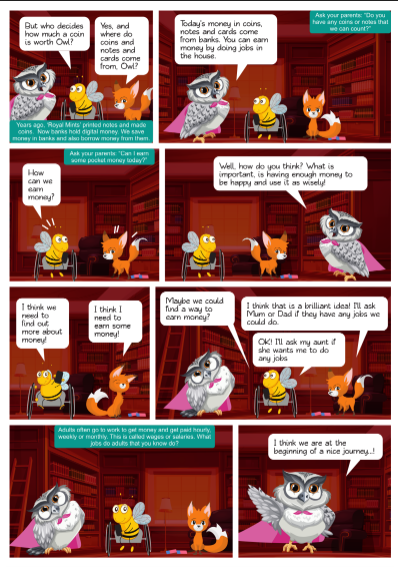 Conjunto de ferramentas digitais Money Matters
Tópicos abordados na Banda Desenhada do Money Matters
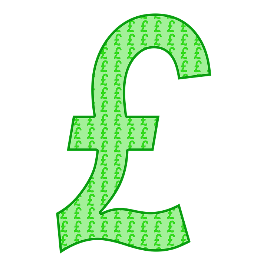 Conjunto de ferramentas digitais Money Matters
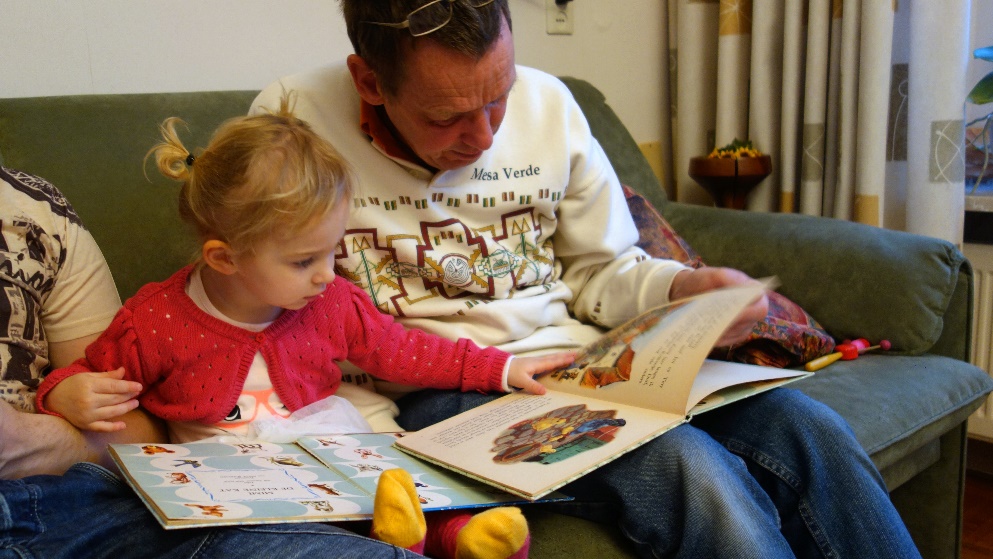 Atividade M8.2
Tópicos abordados na Banda Desenhada do Money Matters
Em pares:

 Olha para uma banda desenhada que nunca viste antes.

Explique como pode usar a banda desenhada para explorar a literacia financeira.

Lista 4 ideias para partilhar a experiência de aprendizagem com uma criança.
Conjunto de ferramentas digitais Money Matters
Dicas para usar a Banda Desenhada do Money Matters em casa:
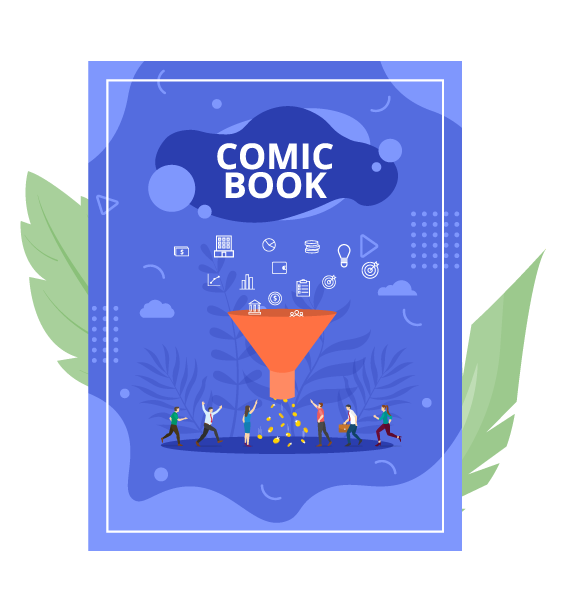 Use as tiras para ensinar as crianças sobre os tópicos na banda desenhada.

Tenha tempo para se sentar e usar os recursos com os seus filhos. Talvez uma vez por mês lhes ensine um novo conceito relacionado com o tema da banda desenhada. 

Encoraje a discussão e fale com o seu filho sobre finanças de uma forma que compreendam. Deixe-os fazer perguntas. 

Despertar a curiosidade ao ouvir o seu filho irá ajudá-lo a sentir-se mais confiante e competente para tomar decisões financeiras sábias à medida que crescem.
Conjunto de ferramentas digitais Money Matters
‘Salas de Fuga Digital’ do Money Matters
Os desafios da sala de fuga digital online neste recurso de aprendizagem abordam temas fundamentais relacionados com a literacia financeira para adolescentes entre os 13 e os 18 anos. 

Os recursos estão divididos entre níveis introdutórios e intermédios e introduzem as melhores práticas no planeamento financeiro, na gestão da dívida, no tratamento de burlões, etc. 

Uma sala de fuga introdutória tem 3 desafios que se dificultam gradualmente. Um intermediário tem 5 desafios que se dificultam gradualmente.
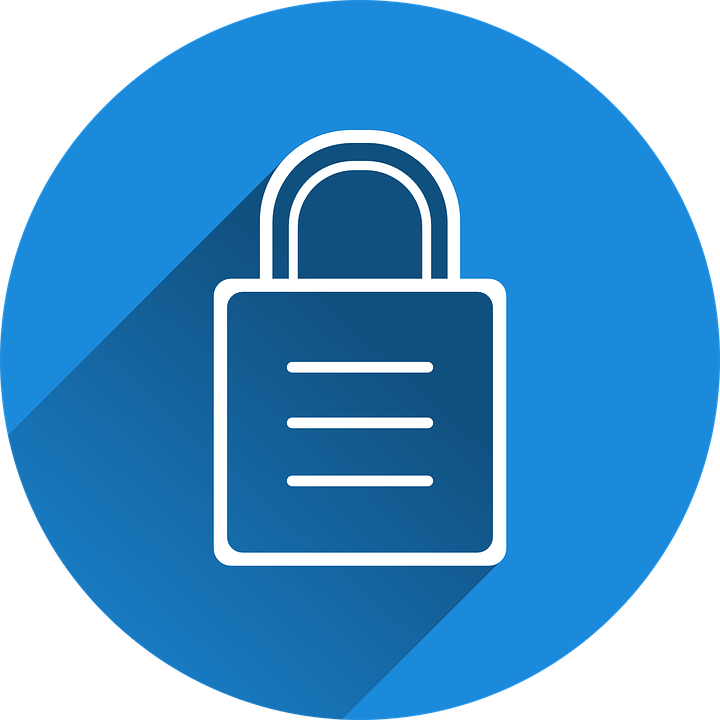 Conjunto de ferramentas digitais Money Matters
Tópicos abordados nas Salas de Fuga do Momey Matters
As Salas de Fuga Digital abordam uma vasta gama de tópicos financeiros, tanto a nível introdutório como intermédio.
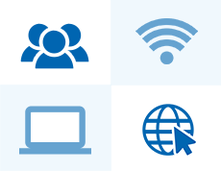 Banca    Pressão dos pares Fraudes monetárias Orçamentação     Finanças
 Conceitos financeiros Moedas
Conjunto de ferramentas digitais Money Matters
Atividade M8.3
Experimente uma Sala de Fuga
Siga um link para uma sala de fuga e experimente os desafios em pares:
Gestão da Dívida, nível introdutório: https://forms.gle/M5c3e8EjCqaoCRQt8

Gestão da Dívida, nível intermédio:   https://forms.gle/QMNZ4uiLaWoLmsc58
Conjunto de ferramentas digitais Money Matters
Dicas para usar as salas de fuga digital do Money Matters
Pode usar as salas de fuga para ensinar aos adolescentes sobre os tópicos relacionados com a literacia financeira através do jogo. Os adolescentes muitas vezes gostam de aprender através de atividades de resolução de problemas. 

Complete as salas de fuga em família resolvendo os puzzles juntos como uma atividade de grupo. 

Incentivar reflexões pessoais sobre os desafios e perguntar sobre uma situações semelhantes na vida real.
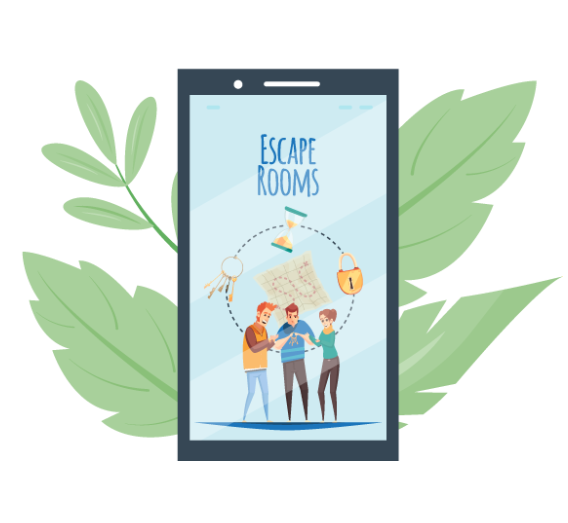 Conjunto de ferramentas digitais Money Matters
Pausa para café e chá
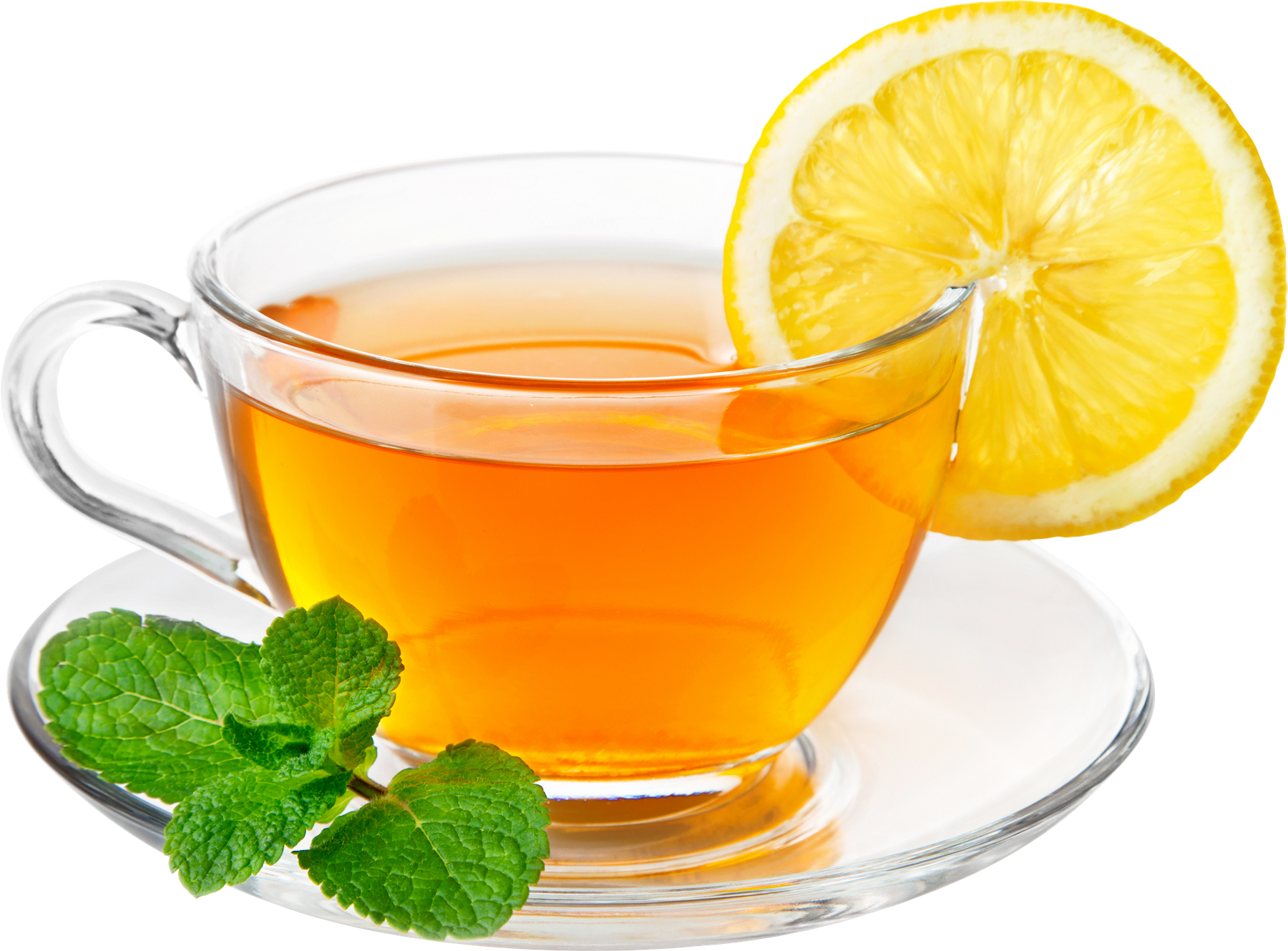 Conjunto de ferramentas digitais Money Matters
A Aplicação de Money Matters
Com a aplicação do Money Matters:
pode jogar um jogo sobre vocabulário 
pode aprender sobre como gerir o dinheiro
pode fazer um plano de poupança

Como é que esta App pode ser útil para a aprendizagem familiar de forma intergeracional?
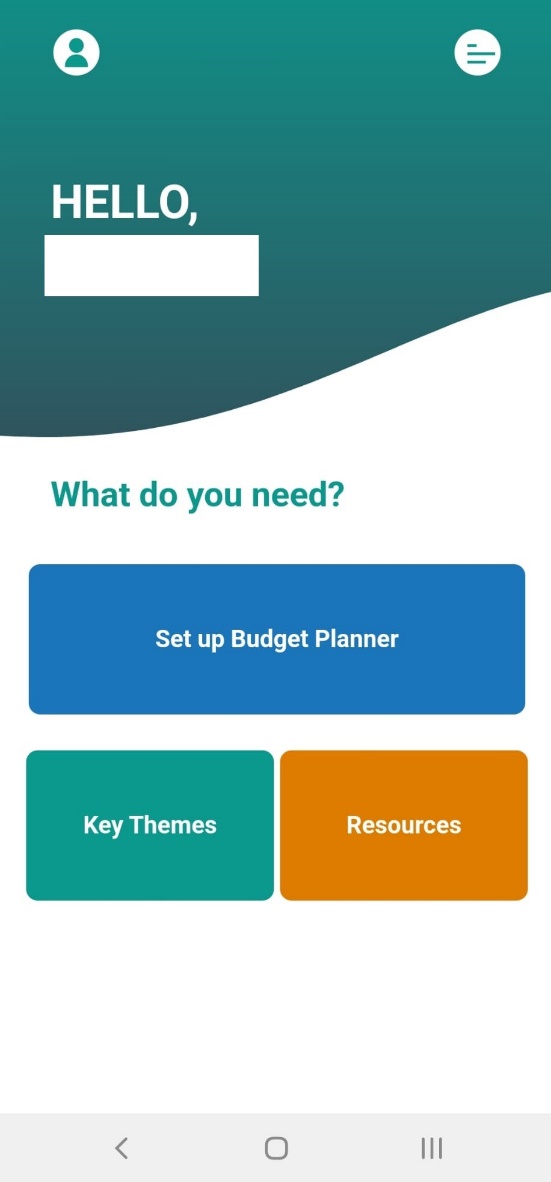 Conjunto de ferramentas digitais Money Matters
Atividade M8.4
Mergulha! Descarregue a App
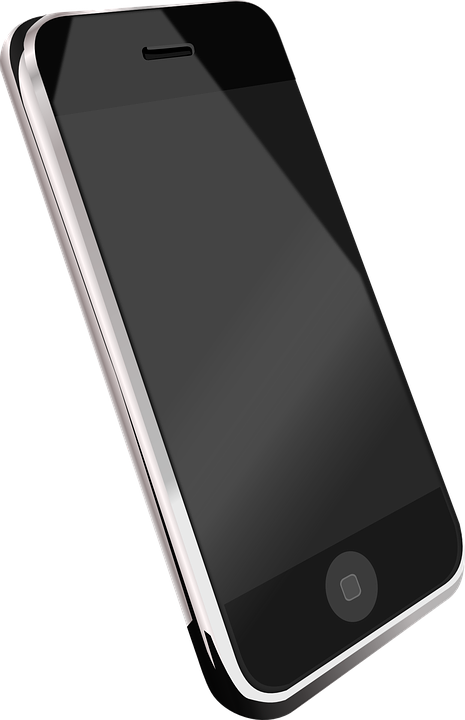 Conjunto de ferramentas digitais Money Matters
Descarregar a App do Money Matters:
A App do Money Matters está disponível em:
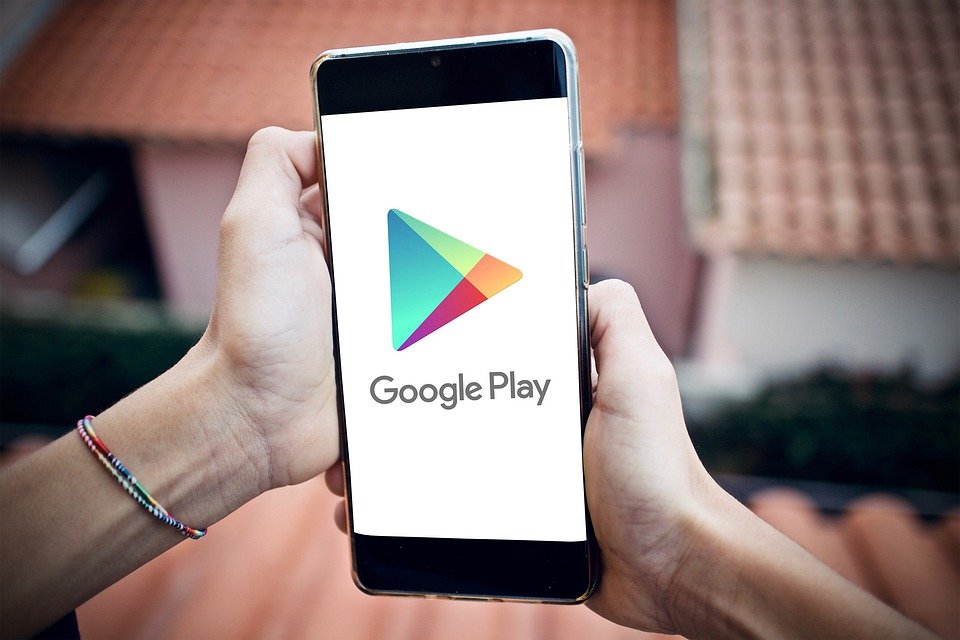 O site Money Matters como uma aplicação web:
https://moneymatttersproject.eu
Play Store – Android
Conjunto de ferramentas digitais Money Matters
Registar e começar a trabalhar na App do Money Matters
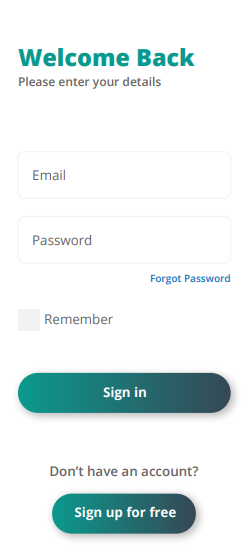 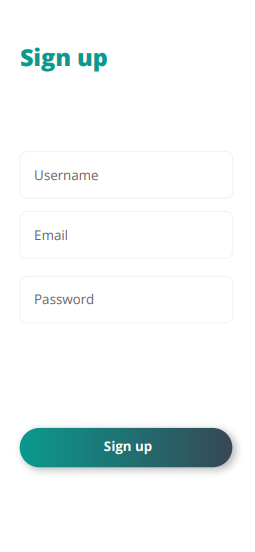 Conjunto de ferramentas digitais Money Matters
O que está em destaque na aplicação?
A aplicação Money Matters oferece-lhe a oportunidade de ter acesso a: 

Um planeamento orçamental, incluindo uma visão geral dos objetivos de gastos e poupanças.
Temas-chave associado ao tema da literacia financeira.
Recursos específicos a nível nacional que podem ajudá-lo a aprender mais sobre informação financeira no seu país.
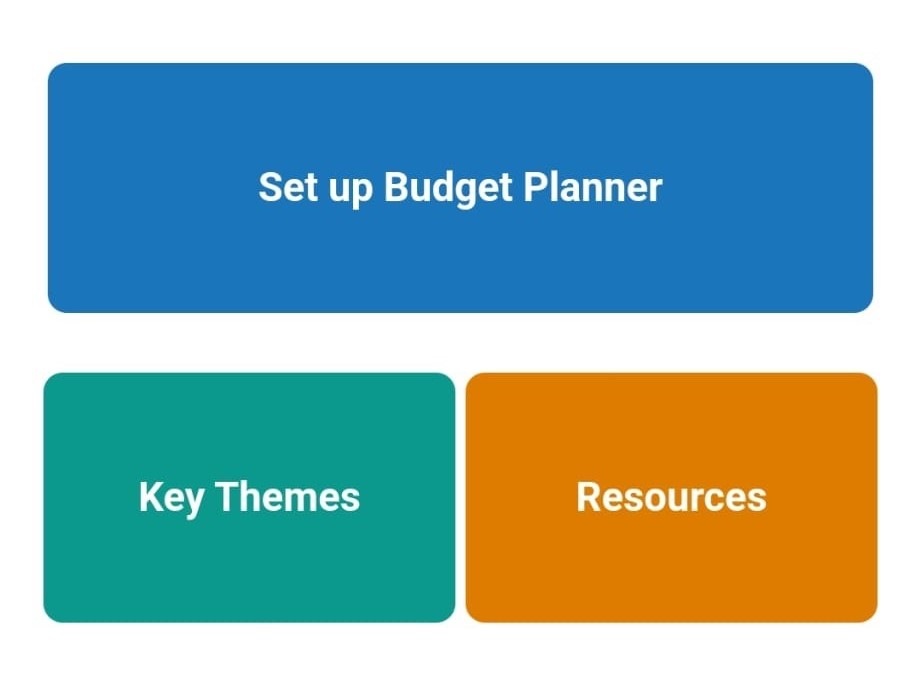 Conjunto de ferramentas digitais Money Matters
Atividade M8.5
Discussão de Grupo: Literacia Financeira em casa e como usar a App do Money Matters
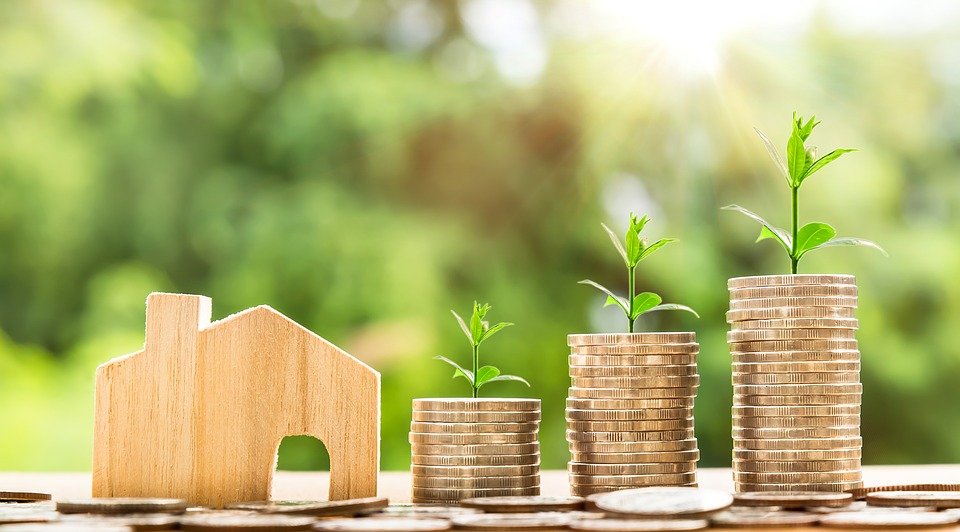 Conjunto de ferramentas digitais Money Matters
Dicas para usar a App de Money Matters em casa
Explore a app em família e peça aos jovens em sua casa para descarregar a app nos seus dispositivos móveis.

Complete o planeamento do orçamento juntos. Isto pode ajudar a descobrir como criar um plano de orçamento pessoal e poupança. 

Saiba mais através dos principais temas e recursos.

Ouça perguntas e apoie a discussão sobre os tópicos que permitem tempo para questões relacionadas com literacia financeira para esclarecimento.
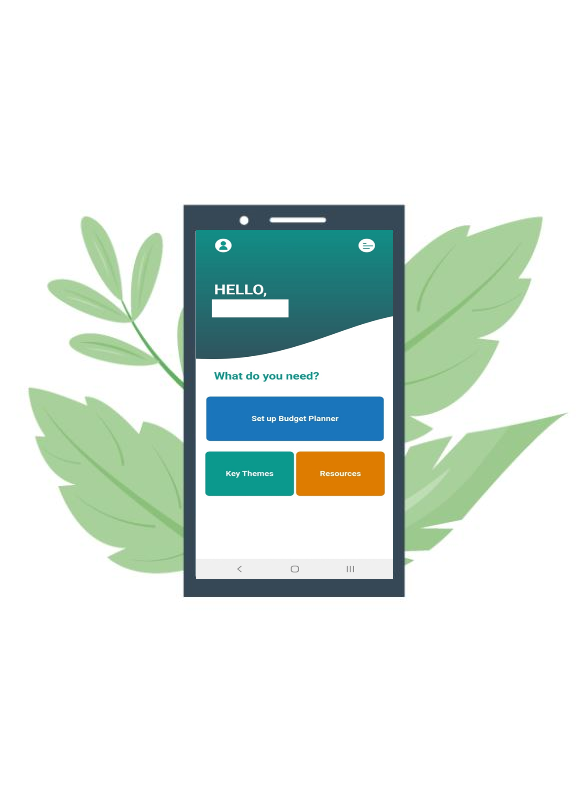 Obrigado por estar presente. Para mais recursos, visite o site money matters: https://moneymattersproject.eu/